Creating a Culture of Physical Activity in Sheffield
Prof. Robert Copeland C.Psychol, 
Professor in Physical Activity & Health, National Centre for Sport and Exercise Medicine
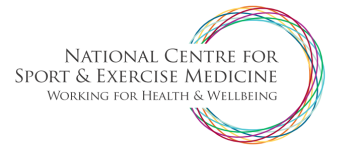 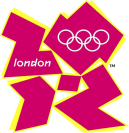 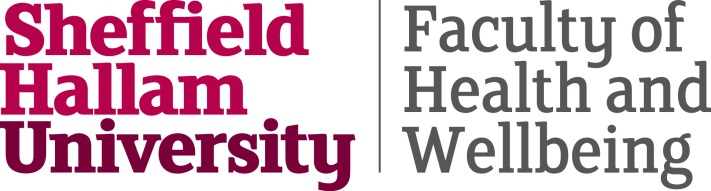 London awarded 2012 Summer Olympic Games
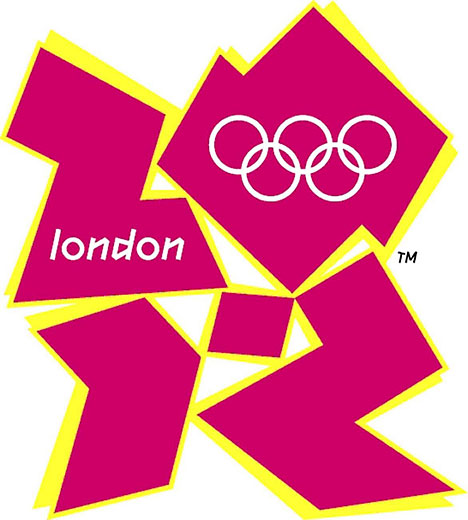 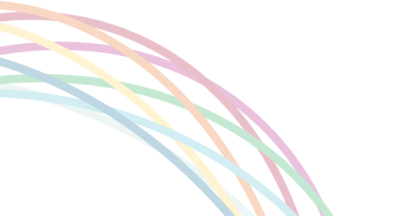 [Speaker Notes: London was awarded the right to host the 2012 Olympic Games which brought extensive celebration across the UK - not just because we'd beaten the French at something - but because of what this could or might mean for the UK as a Sporting Nation.]
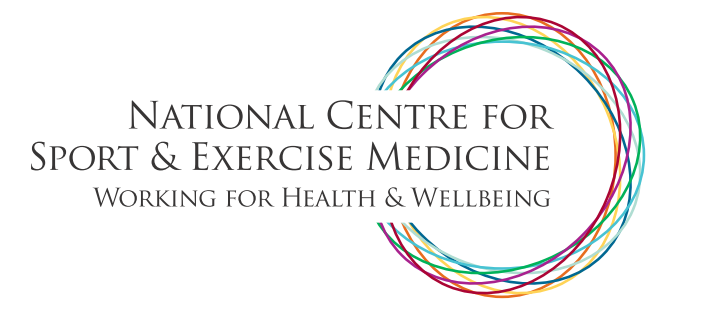 [Speaker Notes: That really is the starting point for what has been my day job for the last couple of years and that is to establish the National Centre for Sport and Exercise Medicine in Sheffield.]
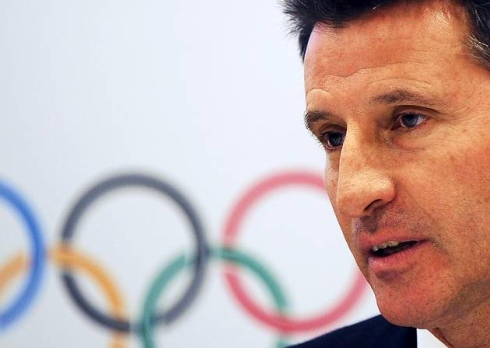 Our partners in East Midlands, London, and Sheffield will undertake world-class research and provide services that will deliver long-term systematic change to benefit the health of the nation.
			Lord Seb Coe
			9 January 2012
NCSEM Sheffield Partners
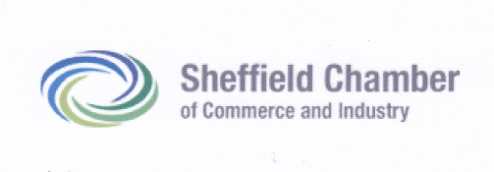 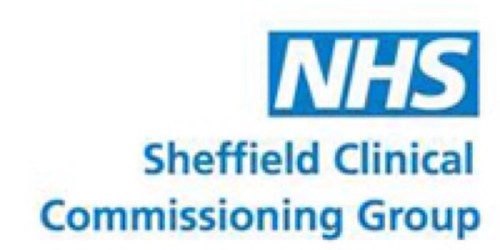 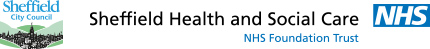 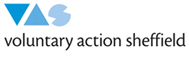 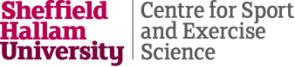 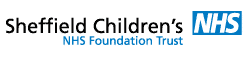 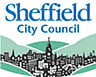 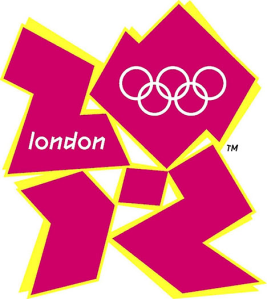 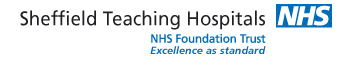 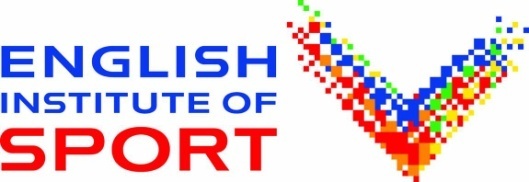 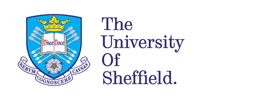 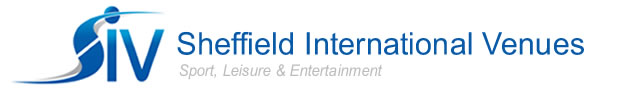 [Speaker Notes: If you are looking to implement new pathways or technologies then you will need partners and we have all these partners sat round the table in Sheffield
Truly a city-wide project]
NCSEM-Sheffield Vision
To create a culture of physical activity that results in Sheffield becoming the most active city in the UK by 2020
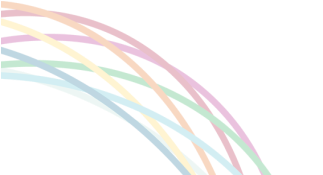 NCSEM-Sheffield Mission
Make it easier for everyone in Sheffield to be active everyday.
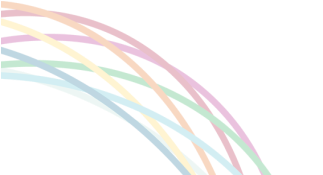 [Speaker Notes: We also recognized that this was about Making it easier for everyone in Sheffield to be active as part of everyday life

Which meant providing  the opportunity, environment and human capital to be sufficiently physically active to benefit their health and wealth.]
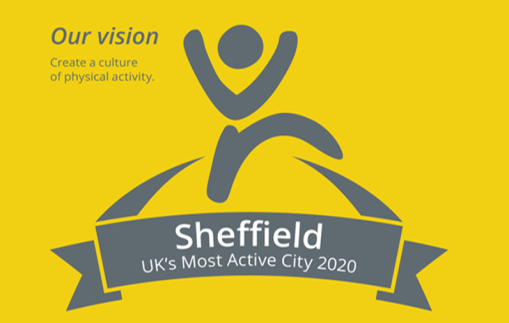 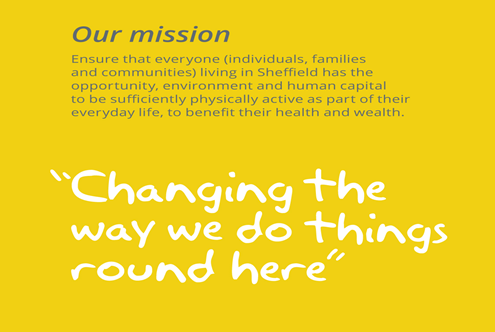 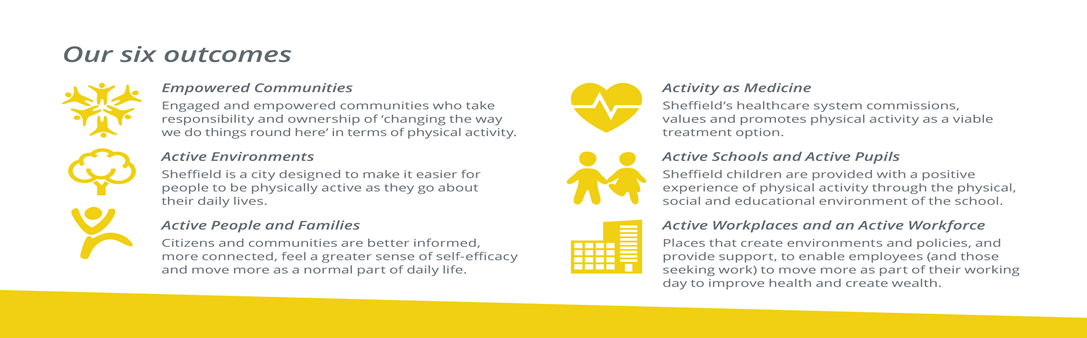 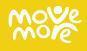 [Speaker Notes: That was then translated into a 5-year plan under the banner Move More which has 6 outcomes that we want to achieve:
Empowered communities
Active Environments
Active people and families
Activity as medicine
Active schools
Active workplaces.

Focus quickly on the Activity as medicine outcome as this is what was funded by DH.]
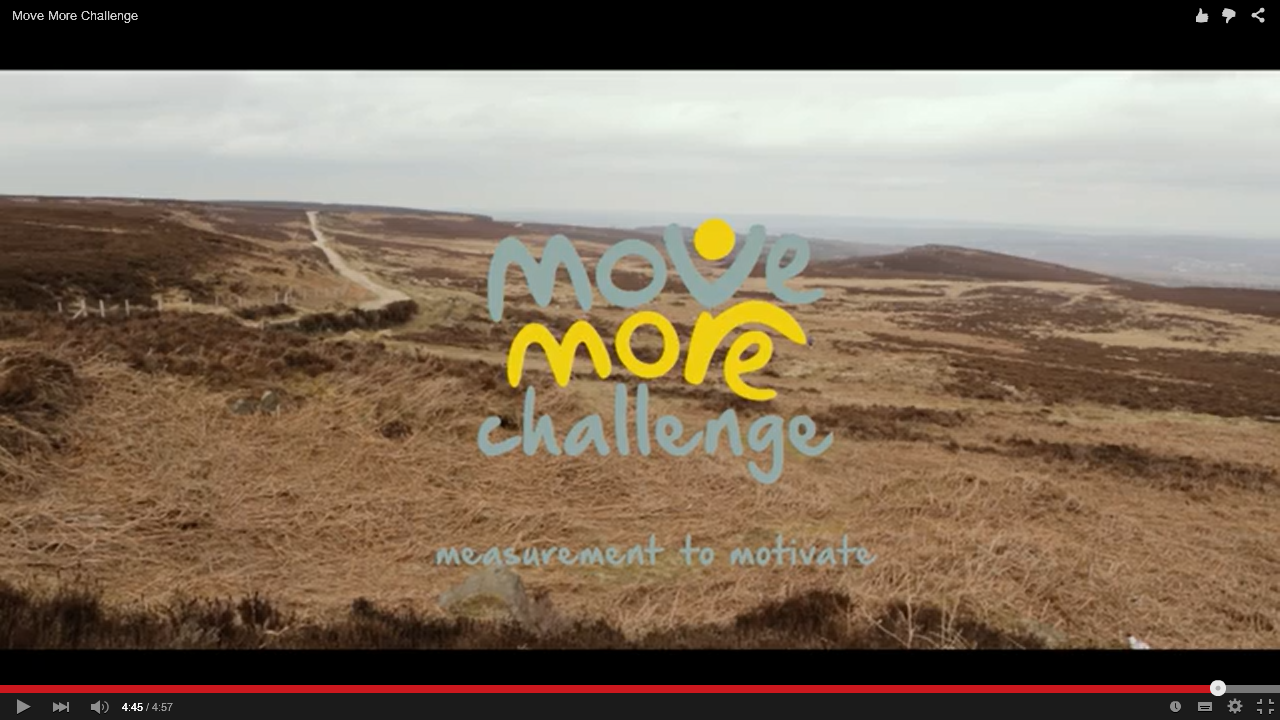 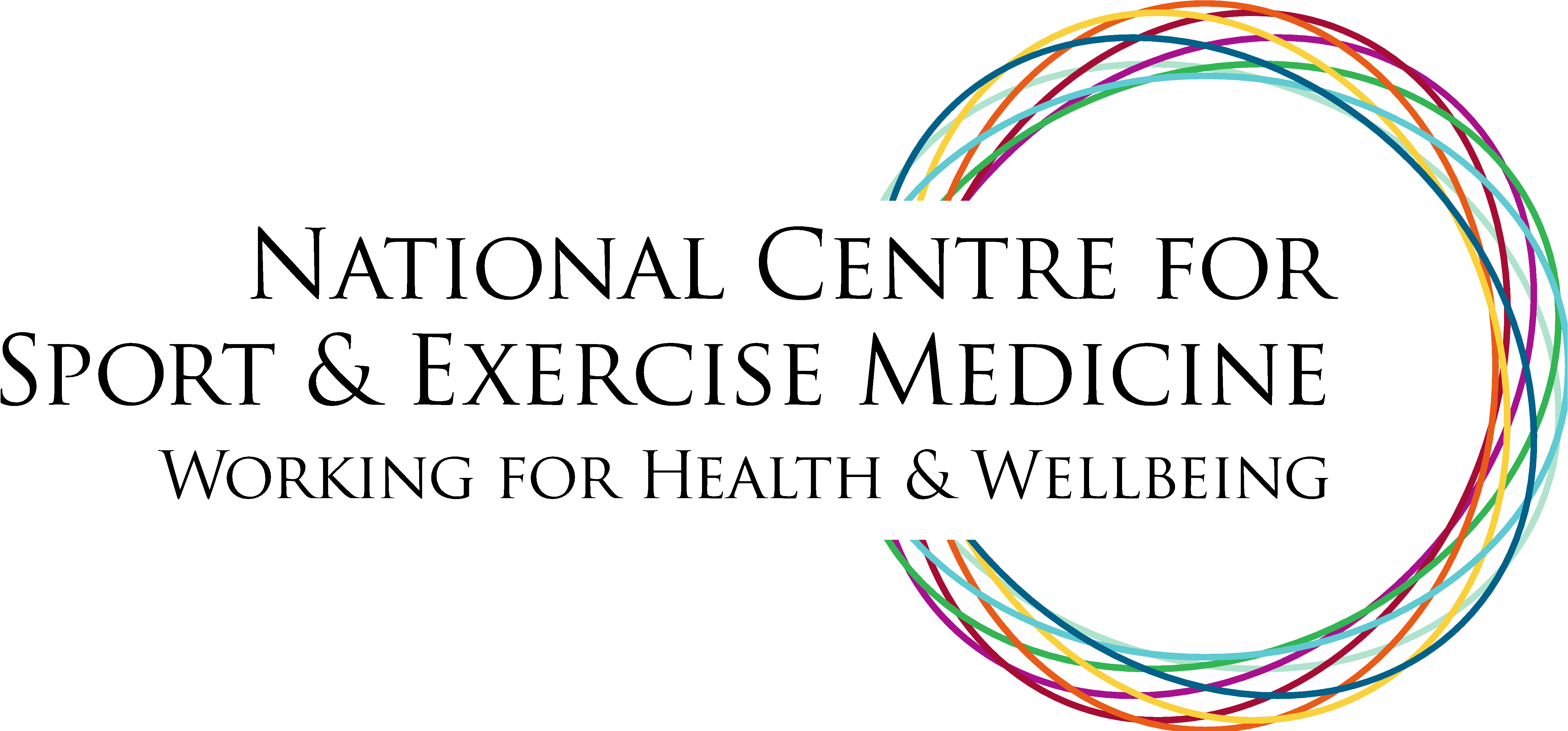 Challenge Overview
Mass participation event to engage the City in Physical activity and Showcase the existing work in Sheffield. 

Month of July 2016 pre Olympic Games
Engage at least 50,000 people in physical activity
Engage at least 5,000 people currently inactive
Launch the Move More app for physical activity monitoring 
Raise awareness & increase signposting to physical activity
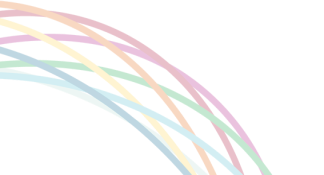 Move More Celebration
Mixture of ‘free-to-access’ physical activity tasters and opportunities and physical activity challenges

City-wide challenges 
(e.g. Sheffield United vs. Sheffield Wednesday)
Community challenges
(e.g. local groups, teams or parks)
Workplace challenges
(e.g. active travel challenges, work-based walking)
School challenges
(e.g. active travel challenges, classroom and play-based challenges)
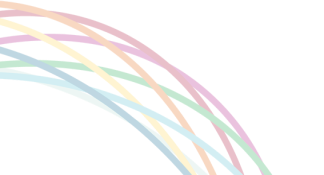 Powered by the Move More App
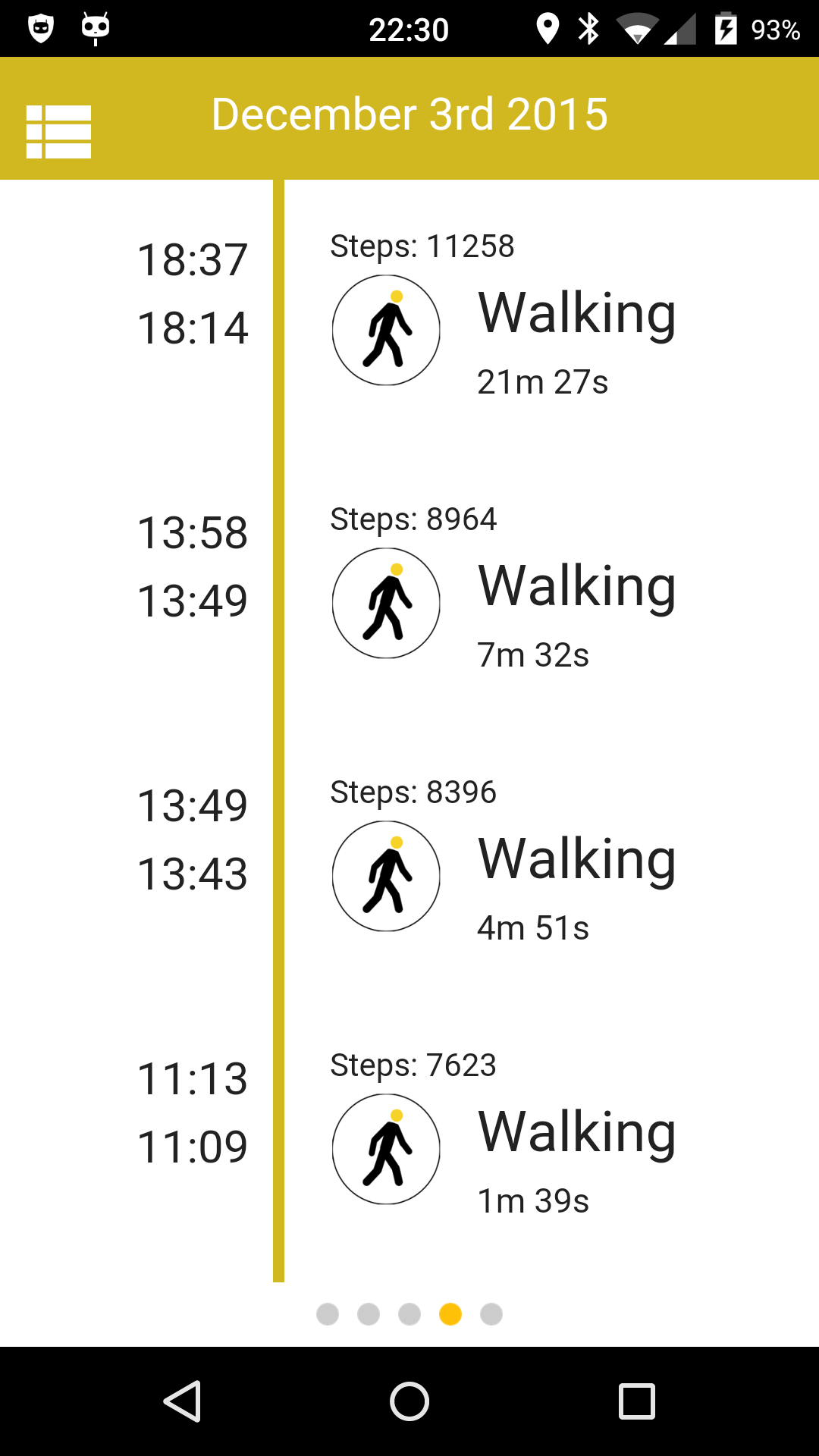 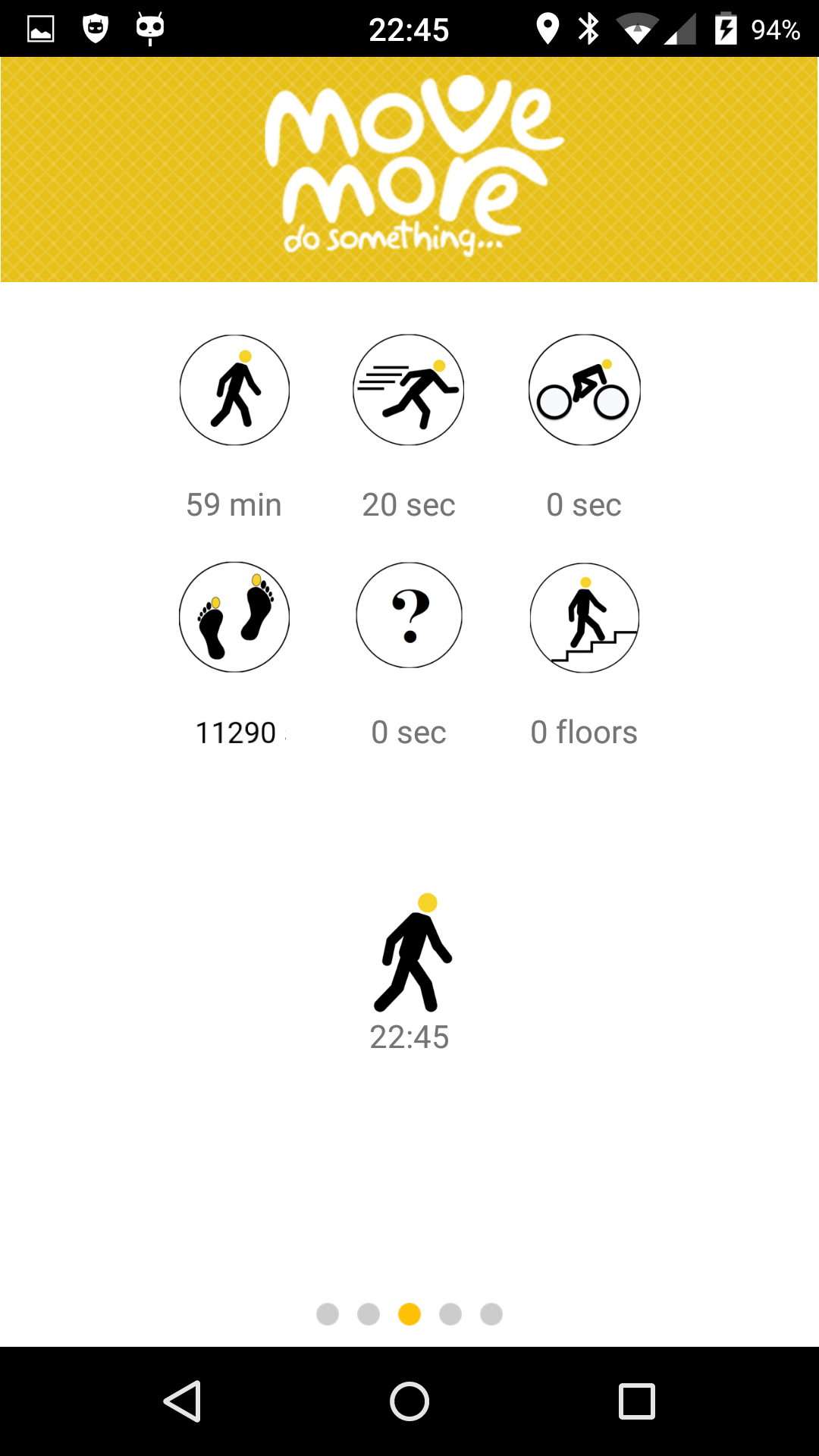 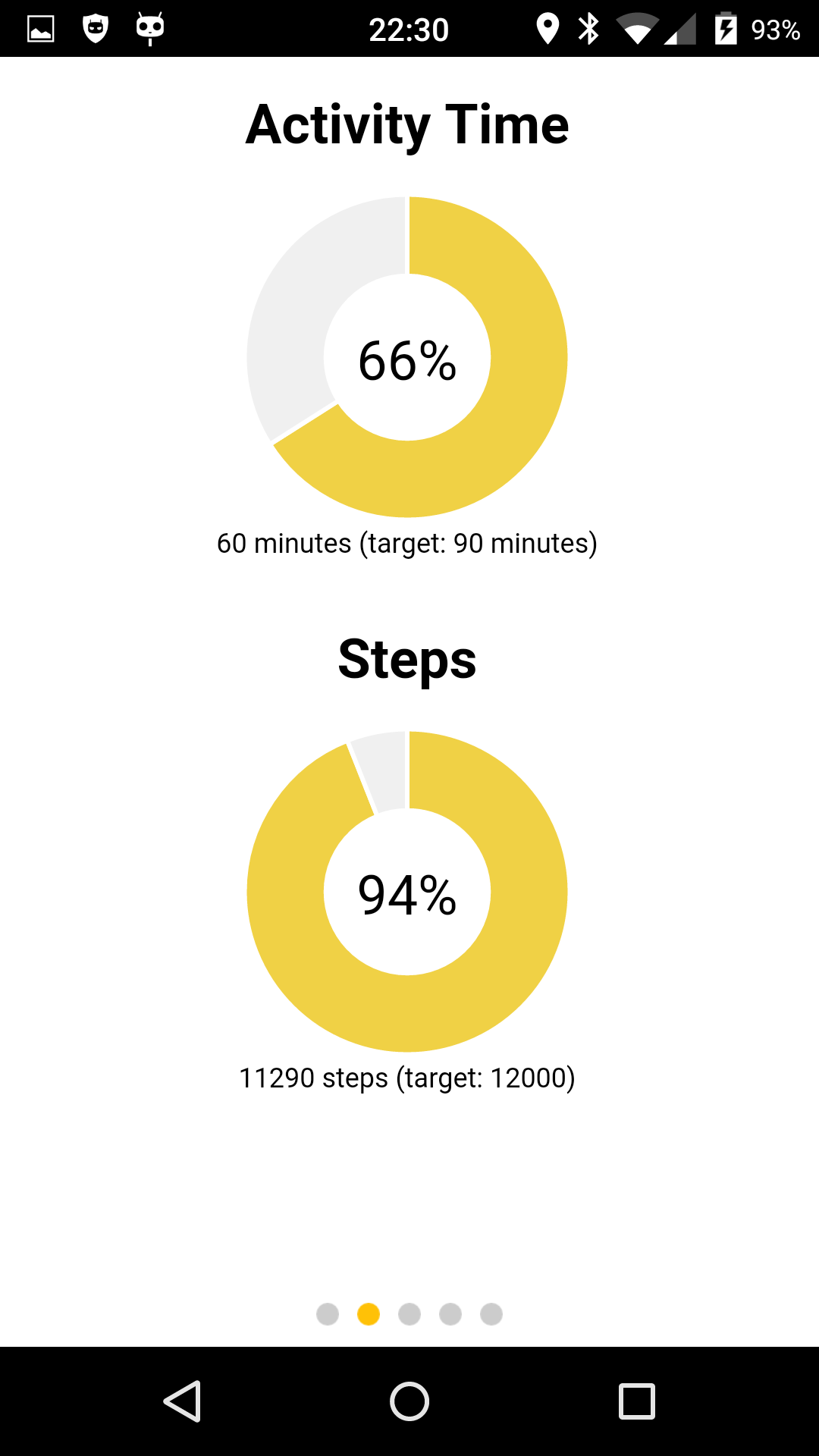 Supported by RFID Technology
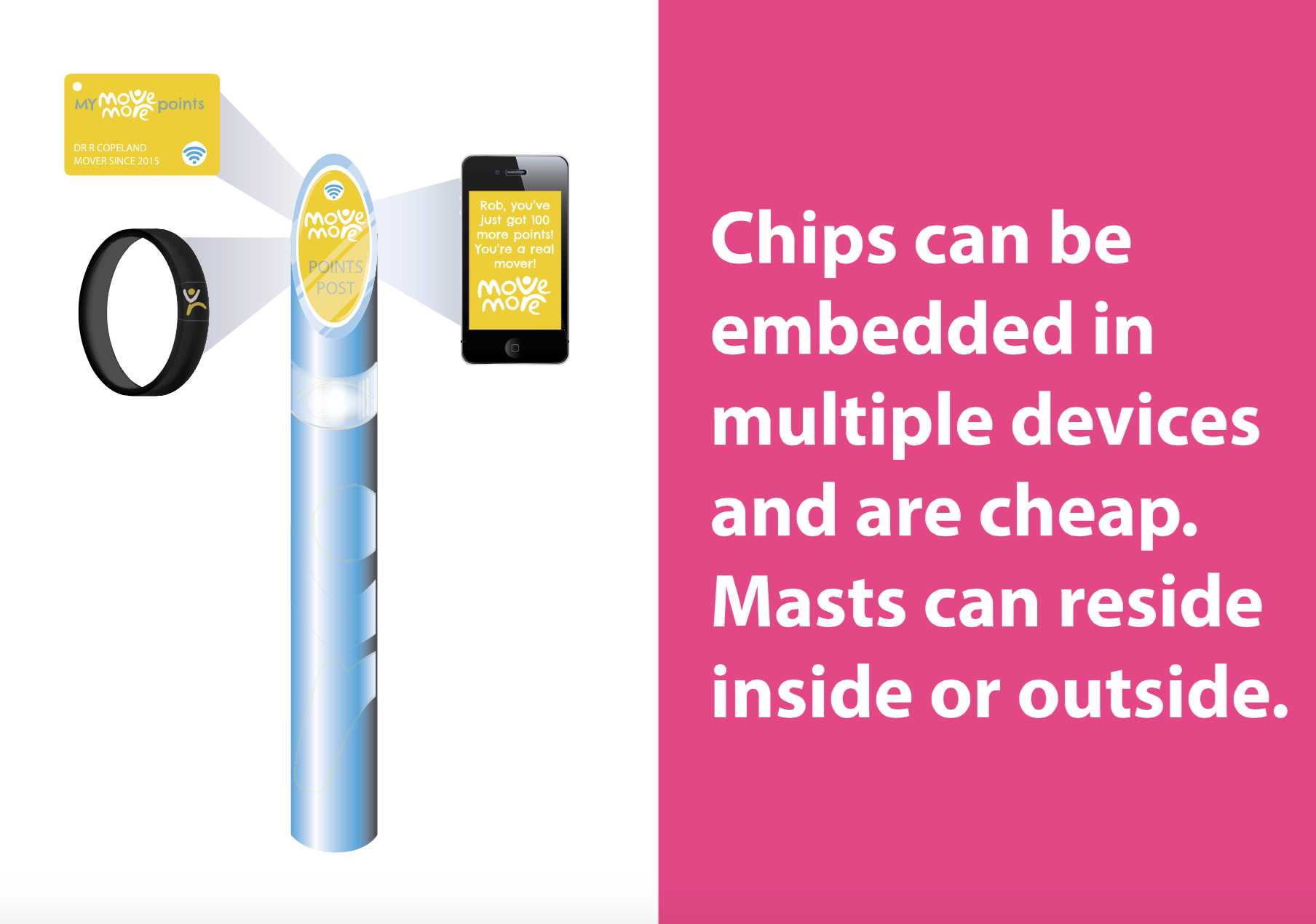 Move More Challenges
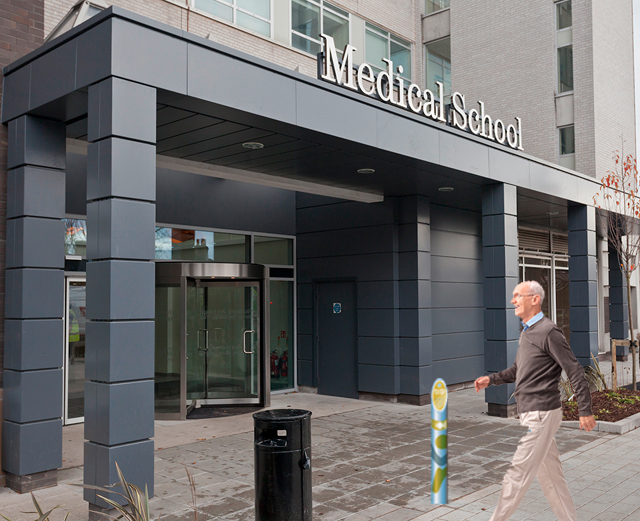 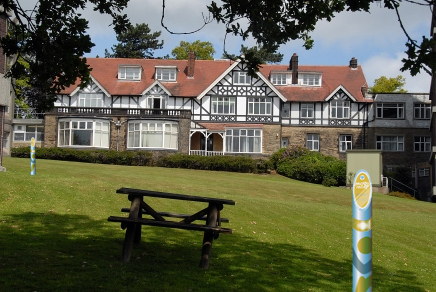 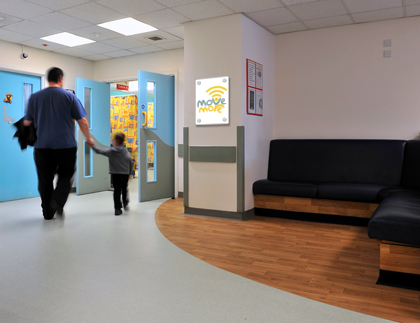 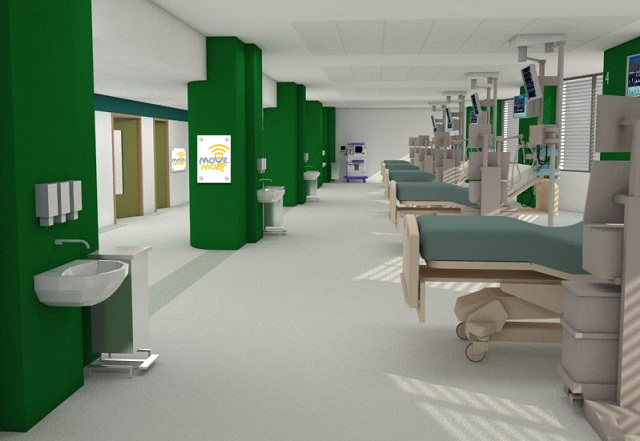 Move More Challenges
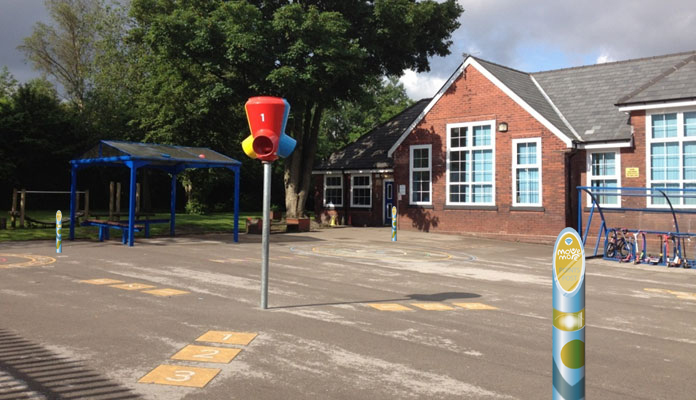 Move More Challenges
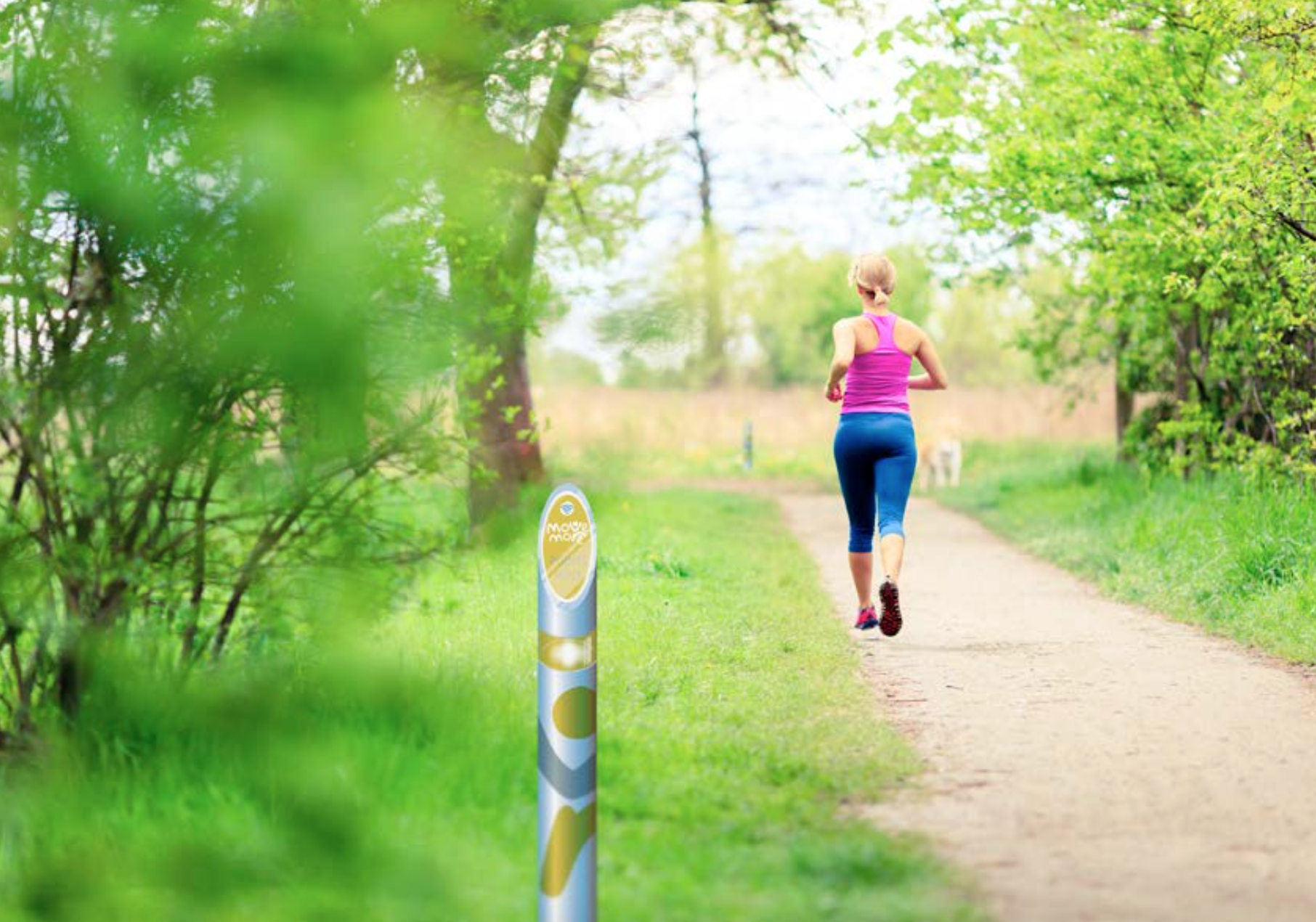 Move More Website as the Hub
Via a personalised page on the Move More website and/or the Move More app, each participant will be able to see:
Their own progress (minutes of activity each day- moderate/ vigorous)
The overall progress of the city in terms of activity
The progress of any team they have signed up to (in relation to their competitors)
Options to sign-up to challenges
Move More Website as the Hub
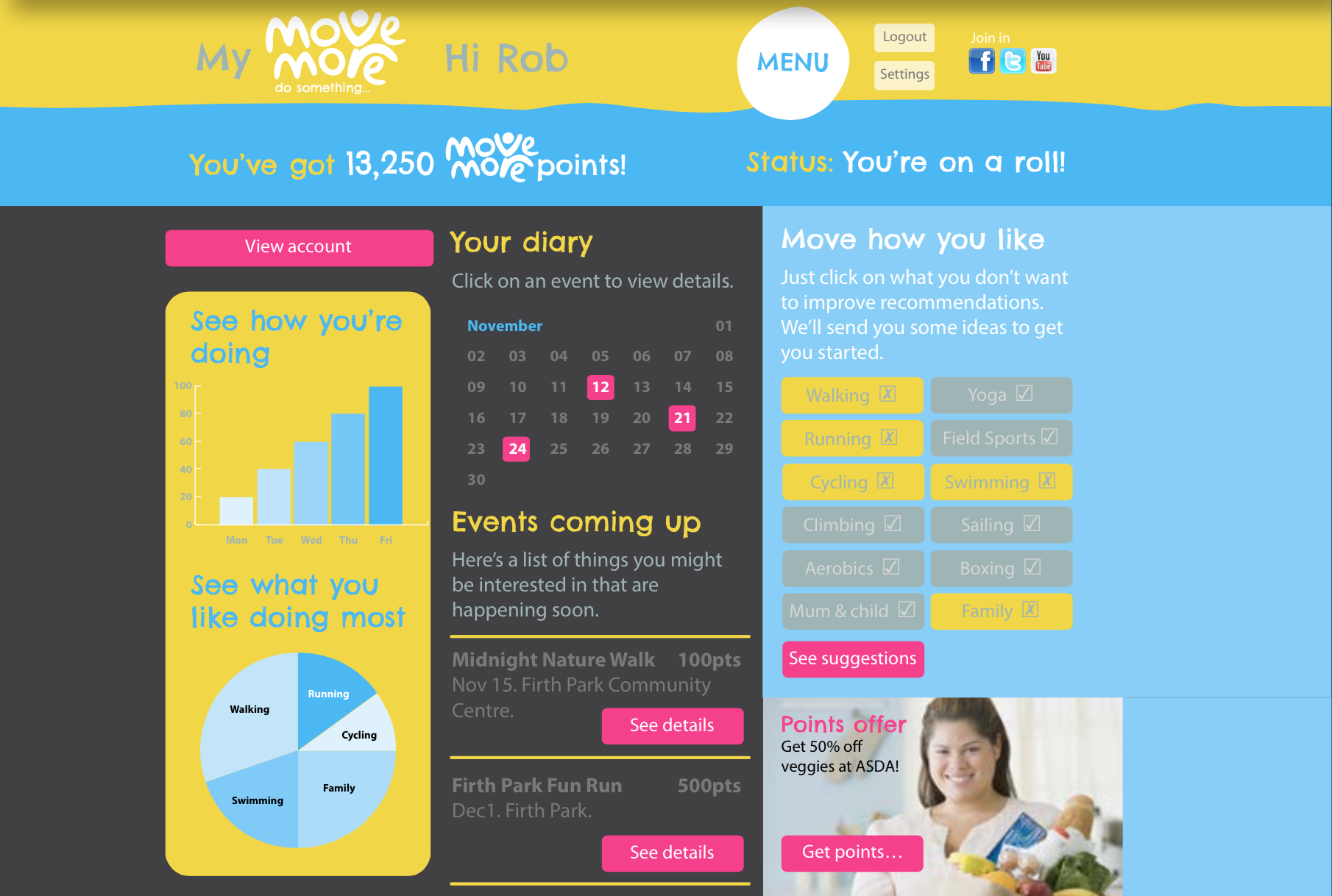 Move More Website as the Hub
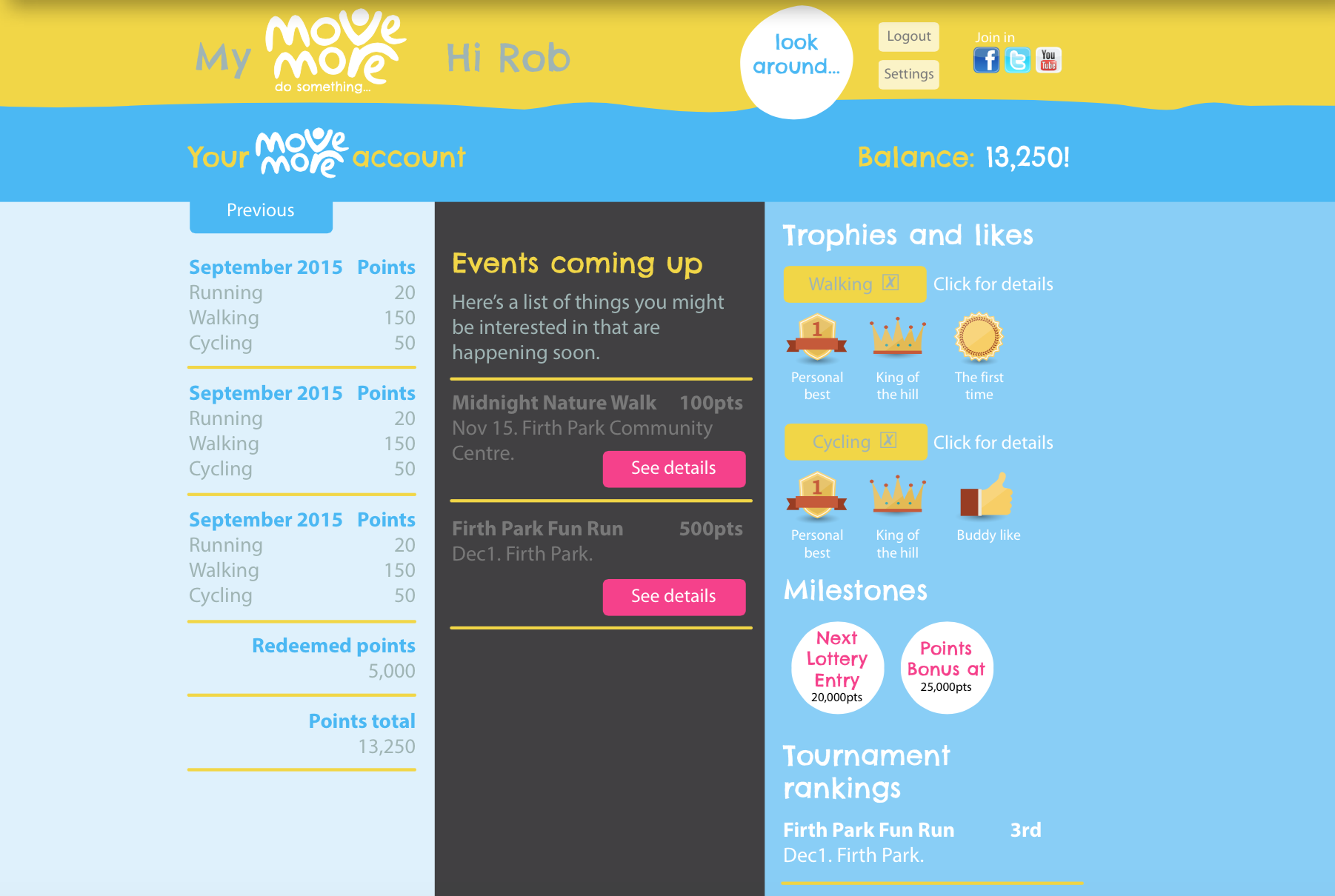 3 Asks of You
To become part of the Move More Challenge by working with us to develop the ‘physical activity challenges’
Run a challenge in your school in July using the resources we will provide
Become a champion for physical activity across the city
Contact details
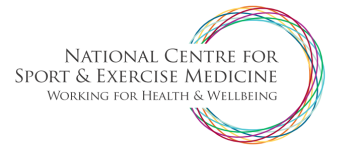 Prof. Robert Copeland C.Psychol
Project Manager NCSEM-Sheffield
r.j.copeland@shu.ac.uk     
        
        	@DrRobCopeland

Web:  	www.shu.ac.uk/research/cses/
		www.movemoresheffield.com
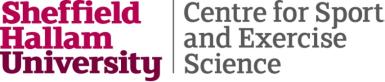 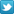 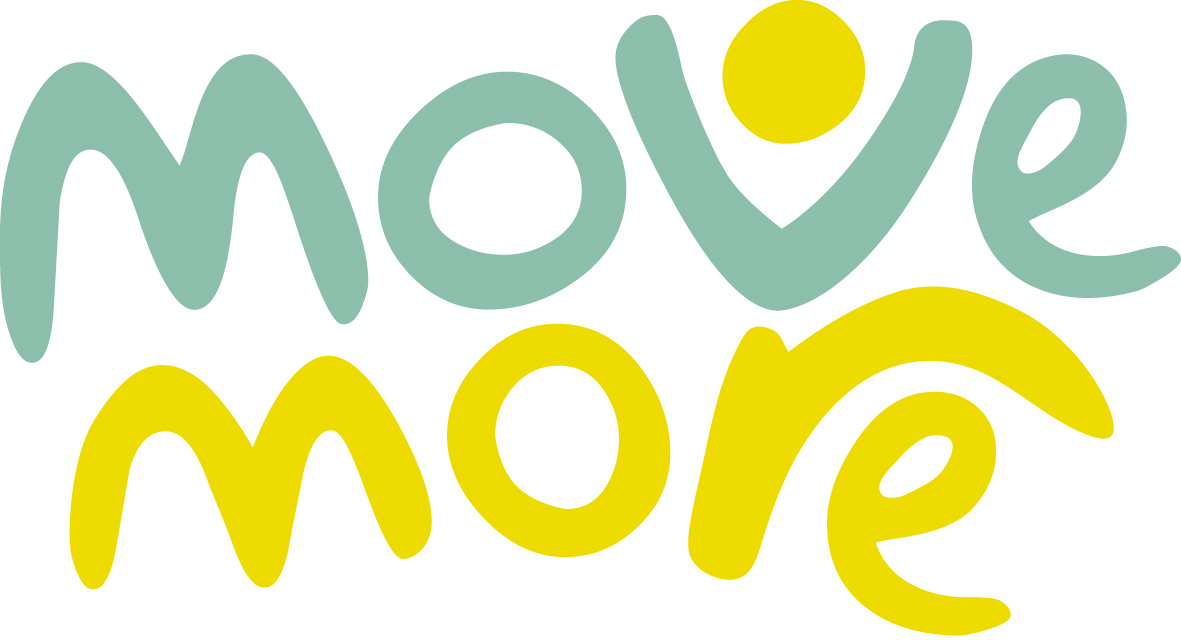 [Speaker Notes: Many thanks for your attention.]